EMPL601 Workshop 5
Your Rights at Work (3)
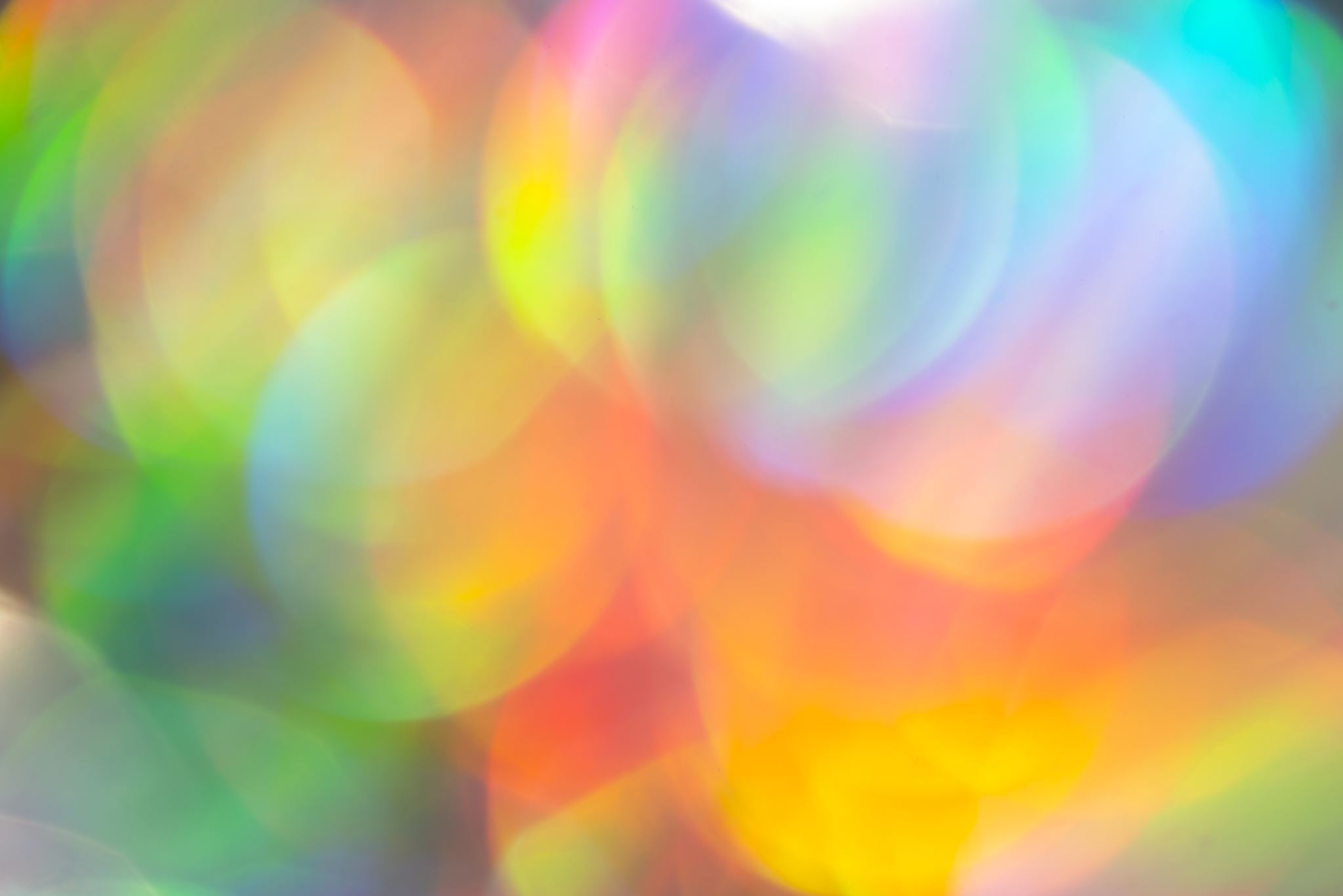 Workshop Overview: What would you do?
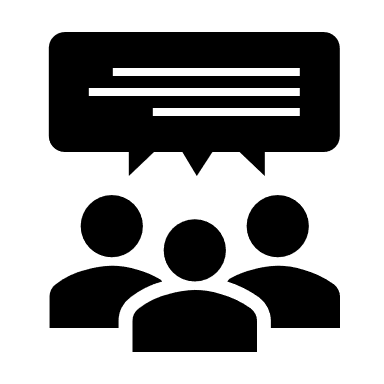 This workshop gets you thinking about real life employment scenarios and finding out what the problems are, and what you would recommend the employee, union and employer should do.
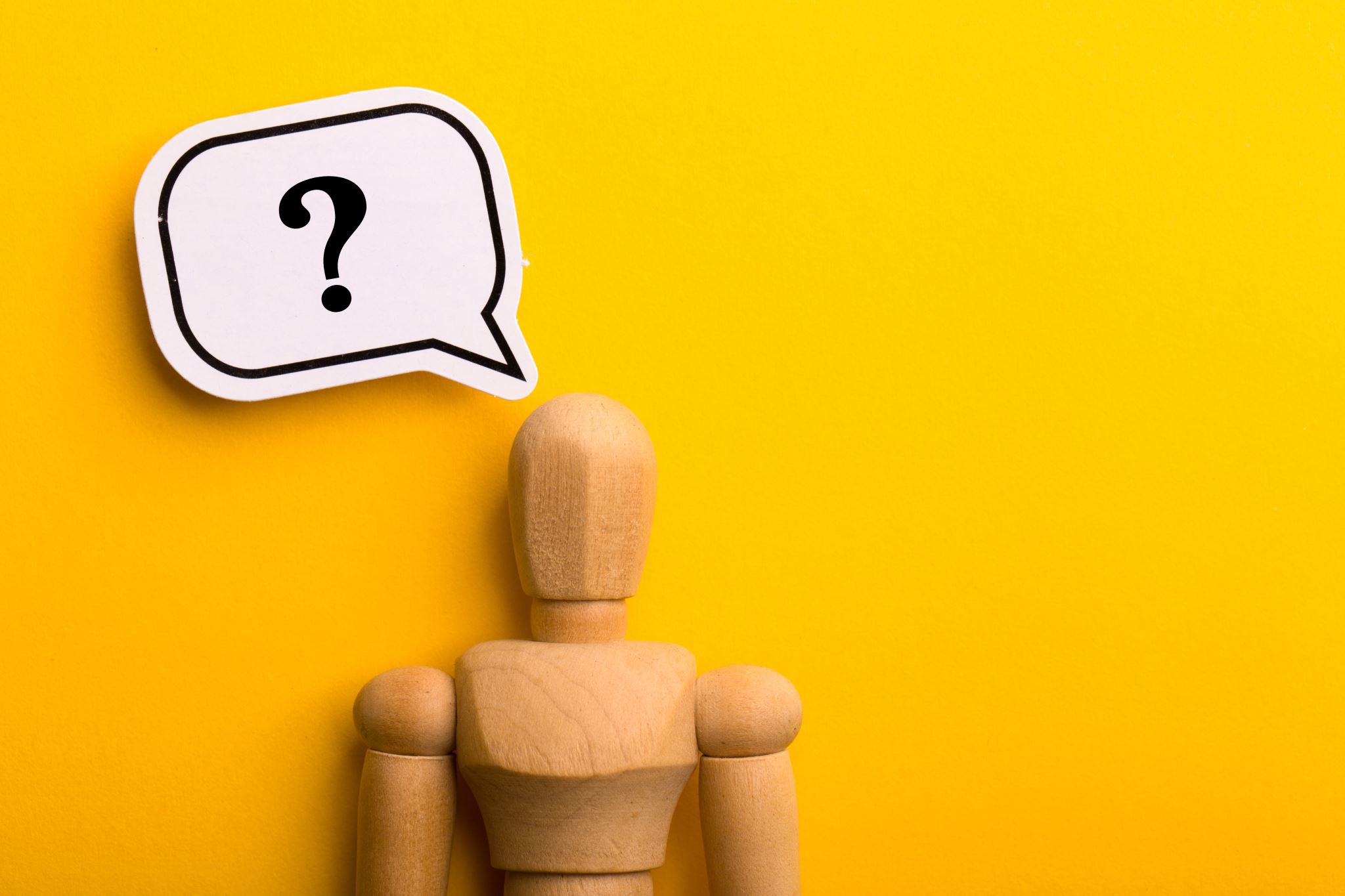 What is the problem here?
You will have 1 employment scenario for your group.
Read it through and identify all the problems or issues that you can find.
Write them down and state if they are legal problems or ‘poor management practice’ problem
Give the reason why they are a problem too – if it’s breaking the law, say which law and what it is specifically.

Pass it on to the next group!
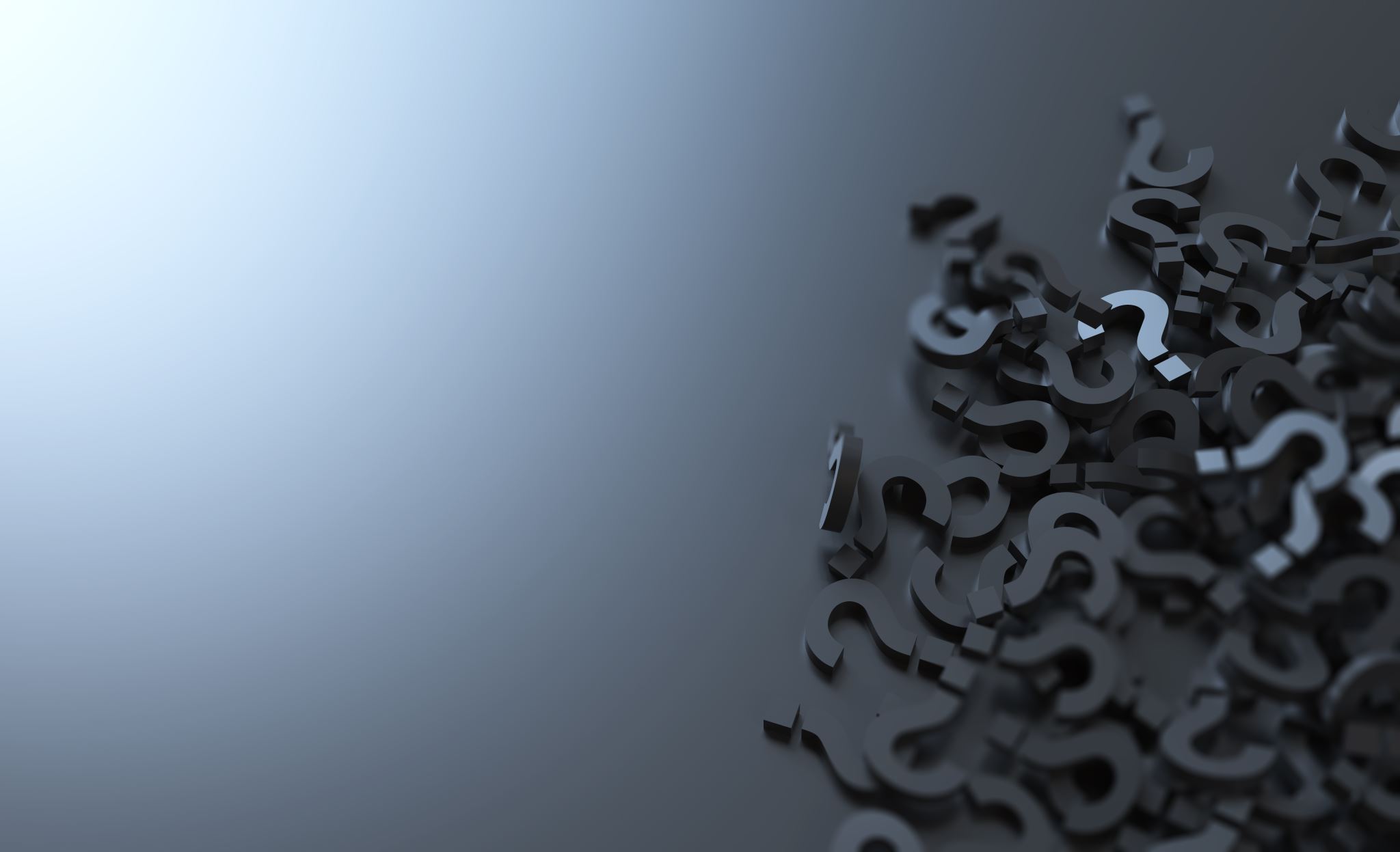 What would you do?
You now have the same scenario that you started off with.
Read through all the information. 
What do you think the employee, employer and union should do to resolve these issues?
Come up with at least 3 practical solutions

*Extra points: What could/should the government do?
Who are the stakeholders in your scenario?
Who are the industry level stakeholders? Think of possible Unions, Business associations/representatives.
Who are the national level stakeholders? E.g. government ministries, unions, business/employer associations
What might the international stakeholder groups/bodies be?

Note:
Scenario 1: Fast Food
Scenario 2: Air New Zealand
Scenario 3: Community mental health services
Useful links at AUT
AUTSA (student union) https://www.autsa.org.nz/ 

Student Hub  https://www.aut.ac.nz/student-life/support-services/student-hub 

Student Medical Centre https://www.aut.ac.nz/student-life/student-health-and-wellbeing/student-medical-centre 

Counselling and mental health support https://www.aut.ac.nz/student-life/student-health-and-wellbeing/counselling-and-mental-health-support 

Student support services https://www.aut.ac.nz/student-life/support-services
[Speaker Notes: Student support services links to:
Disability support
High performance athlete support
International student support
Māori student support
Multifaith and spiritual support
Pacific Student support
Peer support
Postgraduate research student support
Rainbow student support: LGBTQIA+ services and resources
Refugee and resettled communities student support
Scholarship student support]